Англицизмы в речи современного школьника
Исследовательский проект
Подготовили учащиеся 8 «А» класса 
МАОУ СОШ №10
Руководитель:
Кобякова Г. Н., учитель 
русского языка и литературы
Заимствования обусловлены связями с другими языками
Русский народ с древних времён вступал в культурные, военные, торговые, политические связи с другими государствами, что не могло не привести к языковым заимствованиям. С началом эпохи правления Петра I  русский язык ориентировался на западную культуру, что вызвало проникновение в него многочисленных заимствований из западноевропейских языков. Поэтому русский язык относится к языкам, в которых заимствования присутствуют в больших количествах.
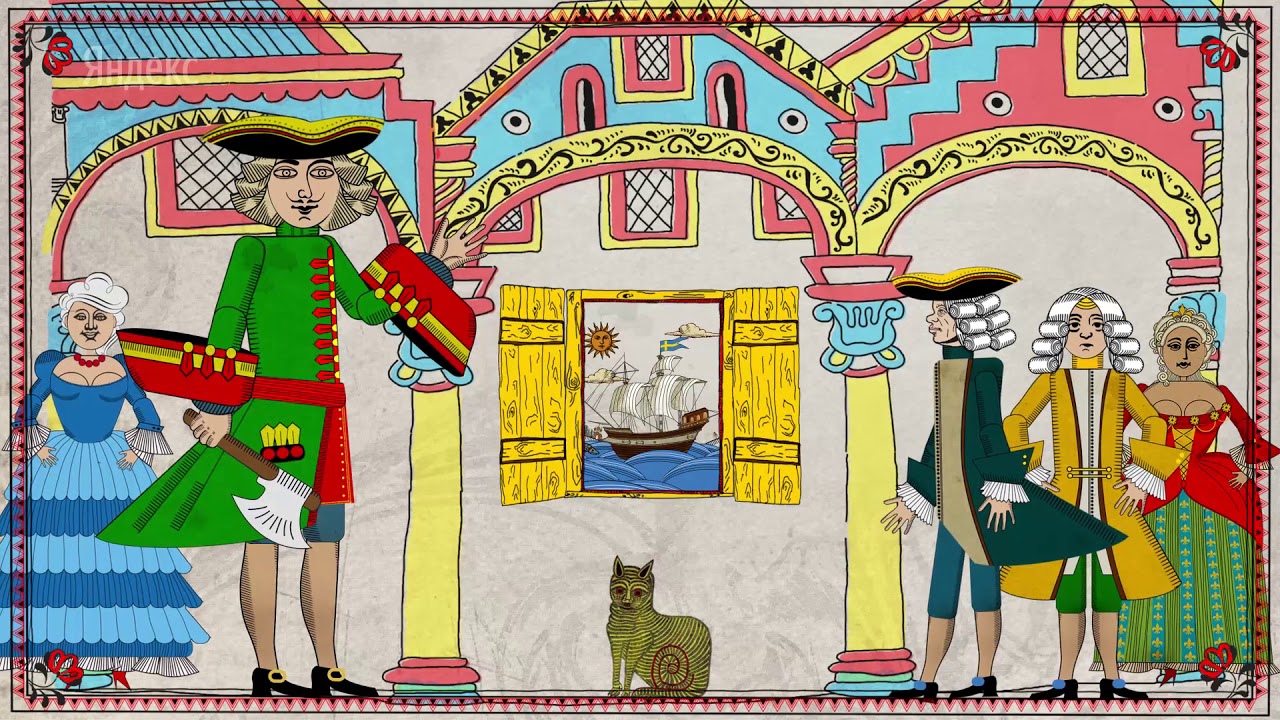 2
Влияние английского языка на русский возросло за последнее десятилетие, так как он используется во многих сферах общественной и научной жизни. Все большее число людей изучает иностранные языки и широко практикует свои знания в ежедневной жизни. 
       Появление глобальной компьютерной системы Интернет, расширение международных отношений, развитие мирового рынка, информационных технологий, участие в олимпиадах, международных фестивалях, показах мод – все это не могло не привести к вхождению в русский язык новых слов. 
        В настоящее время английский язык имеет статус -языка международного общения для людей, для которых он не является родным. 
        Заимствованную лексику можно увидеть в разных пластах языка, в том числе и в речи молодежи.
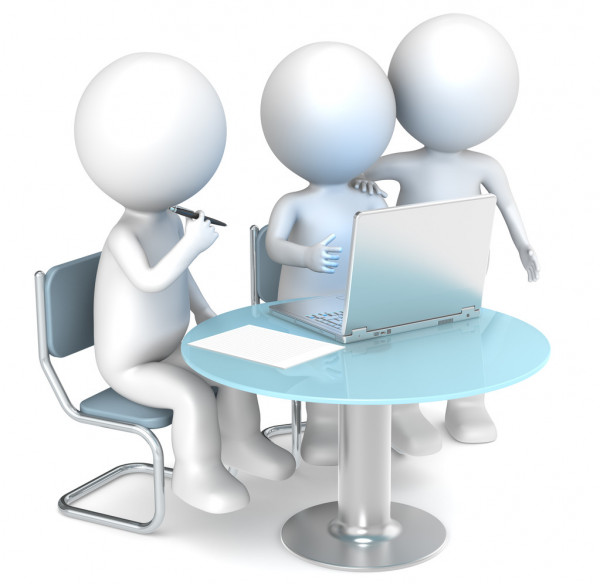 3
Цель исследования:
определение целесообразности использования англоязычных слов в речи современных школьников.
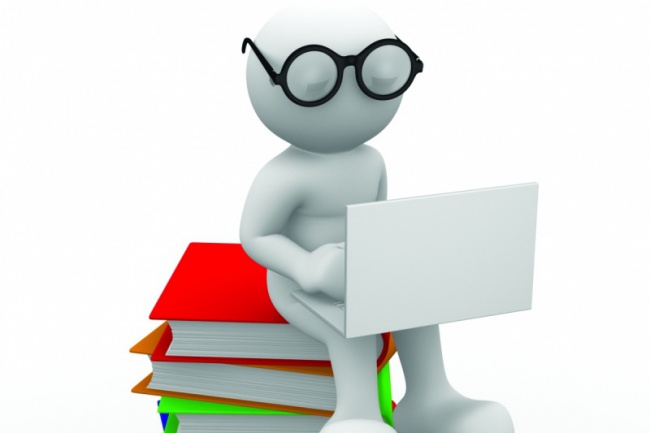 4
Задачи исследования:
изучить теоретический материал, связанный с англицизмами;
определить причины и способы заимствований;
рассмотреть примеры использования англицизмов в речи современных школьников;
изучить мнение  школьников и людей старше 30 лет  относительно использования англицизмов в повседневной речи;
проанализировать и обобщить полученные результаты.
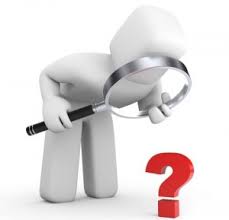 5
Объект исследования:
англицизмы.

англицизмы в речи школьников.


теоретический анализ литературы и Интернет-
    ресурсов, 
анкетирование, 
наблюдение, 
анализ лексических единиц и их значения, 
сравнение и сопоставление
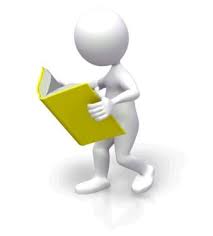 Предмет исследования:
Методы исследования:
6
Определение понятия «англицизм»
Англицизмы – слова, заимствованные из английского языка. С.И. 
Ожегов определяет англицизмы как «слова или обороты речи 
в каком-нибудь языке, заимствованные из 
английского языка или созданные по 
образцу английского  слова или  выражения».
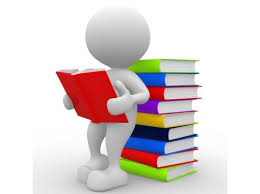 7
Причины проникновения англицизмов в русский язык:
возникновение наименования нового предмета, нового понятия, появившегося в общественной жизни. Например: сканер, сноб, интернет, плеер, сайт, коктейль. 
удобство обозначения того, что прежде называлось при помощи словосочетания:
 меткий стрелок – снайпер, бутерброд из 2 кусков хлеба с начинкой – сэндвич, наиболее раскупаемая книга – бестселлер, булочка с рыбной начинкой – фишбургер, гостиница для авто туристов – мотель, предпринимательская деятельность – бизнес. 
 уточнение или детализация соответствующего понятия. Например, в русском языке было варенье - жидкое или густое, густое варенье стали называть английским словом джем.
дань моде: знание английского языка считается престижным, и зачастую люди, используя англицизмы, хотят тем самым выглядеть модно, им легче завоевать уважение собеседника. 
Так, на их взгляд, слово «шоппинг» звучит привлекательней слова «поход за покупками», презентация  вместопредставление; эксклюзивный вместо исключительный, а также  рейтинг, брифинг, шоп-тур  и др.
8
Способы образования англицизмов:
Гибриды. Данные слова образованы присоединением к иностранному корню русского суффикса, приставки и окончания. В этом случае часто несколько изменяется значение иностранного слова – источника, например: скипнуть от английского toskip– сбегать, клубиться от club – клуб.
Прямые заимствования. Слово встречается в русском языке приблизительно в том же виде и в том же значении, что и в языке – оригинале. Это такие слова, как, например, кэш – наличные деньги.
Калька. Слова, иноязычного происхождения, употребляемые с сохранением их фонетического и графического облика. Это такие слова, как  меню, диск, вирус.
Полукалька. Слова, которые при грамматическом освоении подчиняются правилам русской грамматики  (прибавляются суффиксы). Например: драйв – драйва (drive) «Давно не было такого драйва» – в значении «запал, энергетика».
9
Способы образования англицизмов:
Жаргонизмы. Слова, появившиеся вследствие искажения каких-либо звуков, например: крезанутый от английского crazy– сумасшедший. 
Экзотизмы. Слова, которые характеризуют специфические  национальные обычаи других народов и употребляются при описании нерусской действительности. Отличительной особенностью данных слов является то, что они не имеют русских синонимов. Например: джинсы (jeans), кола  (Cola), чипсы (chips).
Композиты. Слова, состоящие из двух английских слов, например: хенд-мейд – сделанный своими руками; видео-салон–  комната для просмотра фильмов.
Иноязычные вкрапления. Данные слова обычно имеют лексические эквиваленты, но стилистически от них отличаются и закрепляются в той или иной сфере общения как выразительное средство, придающее речи особую экспрессию. Например:  хай(hi), о’кей (Оk).
10
Классификация англицизмов по сферам общения:
Власть, политика. В последние годы в политической лексике русского языка появились заимствованные слова английского происхождения. Например, председатель Совета министров сейчас премьер-министр, заместитель – вице-премьер. Мы слышим и употребляем такие слова, как инаугурация, импичмент, спикер, президент, мэр, вице-мэр, электорат, имидж, консенсус, пиар, саммит.
Средства массовой информации. Эта сфера заполняется англицизмами невероятно быстро. Интернет – "рекордсмен" по использованию заимствований, особенно в текстах рекламы, новостных сообщениях и т.п. СМИ, особенно телевидение, способствуют распространению иноязычия в русском языке. С их подачи вошли в нашу жизнь слова ди-джей, фейс-контроль, стилист, лузер, ток-шоу, онлайн, праймтайм, имиджмейкер.
Спорт. Большинство слов,  которые используются в сфере спорта, оказывается, пришли к нам из английского языка. Это такие слова, как баскетбол, сет,  футбол, фитнес, рефери, матч, гол, голкипер, волейбол, спортсмен и т.д.
11
Классификация англицизмов по сферам общения:
Техника. С развитием компьютеризации из английского языка к нам пришли слова, относящиеся к компьютерной технике: компьютер, а также дисплей, файл, интерфейс, принтер, сканер, ноутбук, браузер, сайт, имейл и другие. Для  предметов техники придумывают новые названия: блендер мобильный, сканер, органайзер, монитор, ксерокс, миксер, фотошоп и многие другие).
Кино, музыка. Индустрия развлечения является мощным источником популяризации английского языка, благодаря поп-культуре большинство англицизмов вошло в русский язык без каких-либо препятствий. Сейчас российские звёзды поют на английском языке, множество фильмов снимается на этом языке, появляются фразы, слова, которые потом остаются в повседневном молодёжном сленге. Такие слова как триллер, ремейк, рэп, саундтрек встречаются постоянно.

Экономика – ещё одна сфера, где активно применяются заимствованные 
    слова: инвестиция, маркетинг, дилер, брокер, дефолт, прайс-лист, менеджер, босс  
    и др.
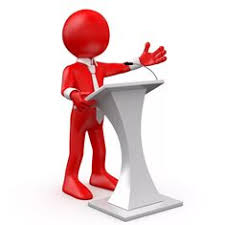 12
Сленг как один из пластов заимствований.
Сленг (англ. slang) — набор слов или новых значений существующих слов, употребляемых в различных группах.
    
   Изучив и рассмотрев разные англоязычные заимствования, мы нашли большое количество сленговых выражений, которые относятся к словам английского происхождения и играют немаловажную роль в речи 
    современных российских подростков.
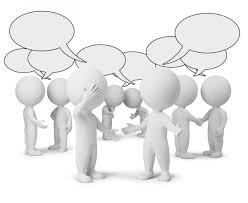 13
Англоязычный сленг в речи молодежи и причины его употребления:
Общение на сленге подчинено таким мотивам, как поиск наиболее благоприятных и психологических условий для общения, жажда искренности во взглядах, потребность самоутверждения. 

Увлечение англицизмами стало своеобразной модой, оно обусловлено созданными в молодежном обществе стереотипами, идеалами. Таким стереотипом нашей эпохи служит образ идеализированного американского общества, в котором уровень жизни намного выше, и высокие темпы технического прогресса ведут за собой весь мир. И, 
     добавляя в свою речь английские заимствования, молодые люди 
     определенным образом приближаются к этому стереотипу, 
     приобщаются к американской культуре, стилю жизни.
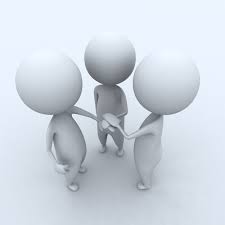 14
С целью выявления процентного и частотного соотношения школьников, которые используют англицизмы, мы разработали анкеты провели обследование учащихся 8 А класса. В анкетировании приняли участие 24 человека.
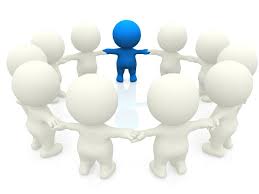 15
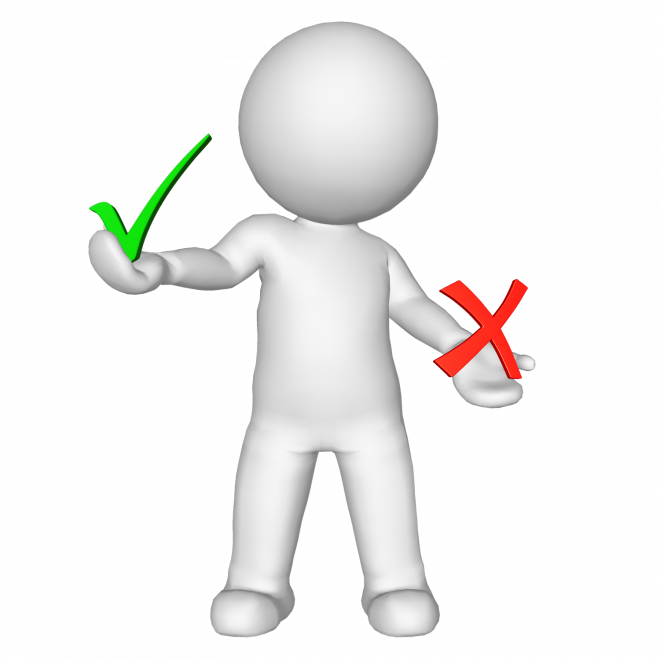 Результаты исследования:
Знаете ли вы что такое “Англицизм”?
16
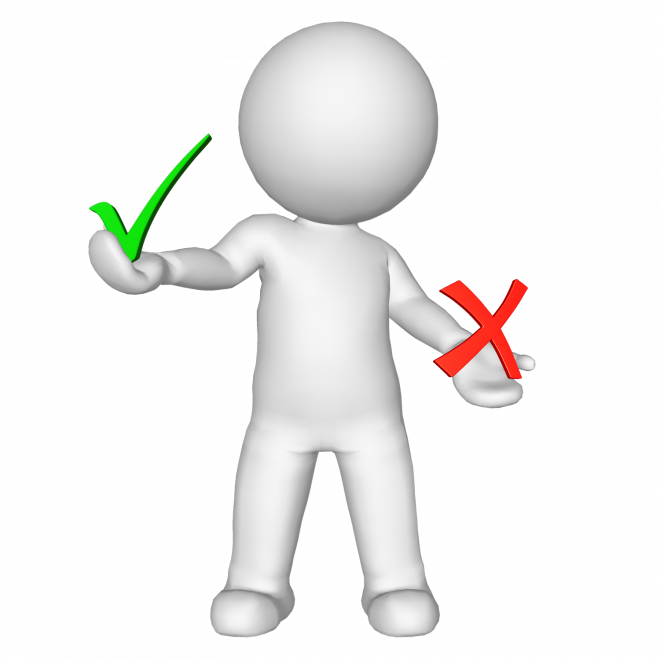 Результаты исследования:
Понятно ли вам значение англицизмов, которые вы используете 
    в своей речи?
17
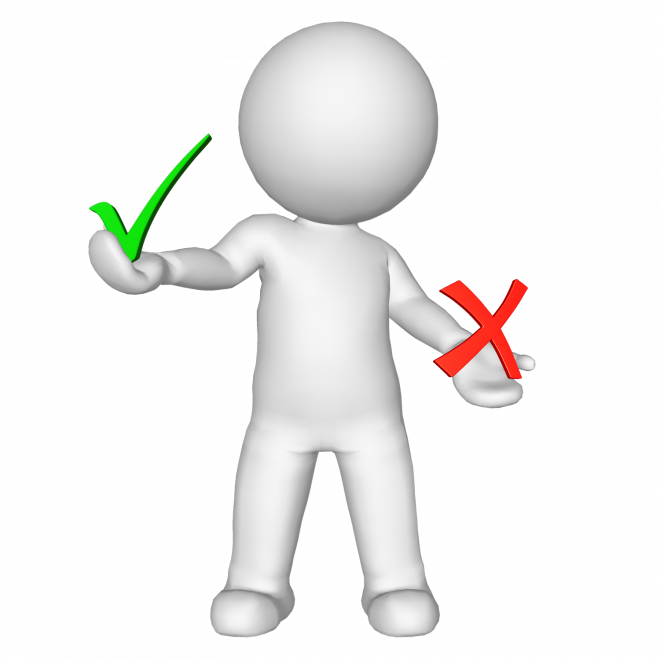 Результаты исследования:
Нужно ли употреблять англицизмы в русском языке?
18
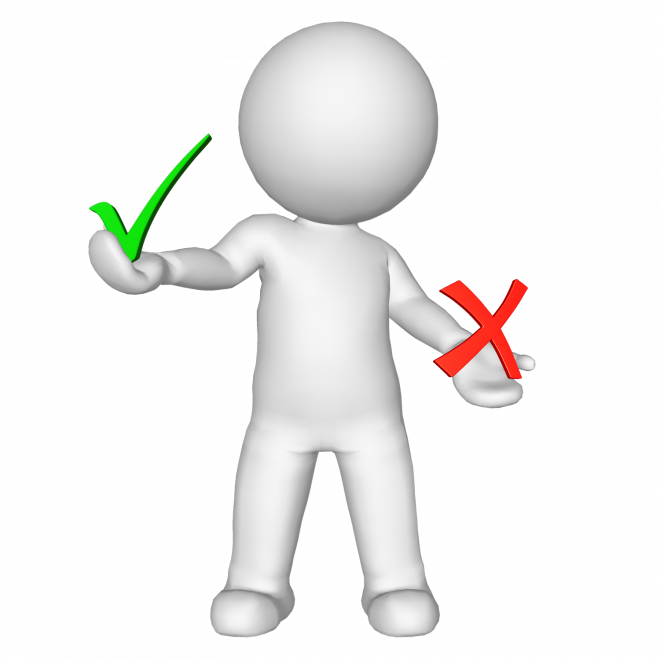 Результаты исследования:
Как часто вы используете англицизмы в повседневной речи?
19
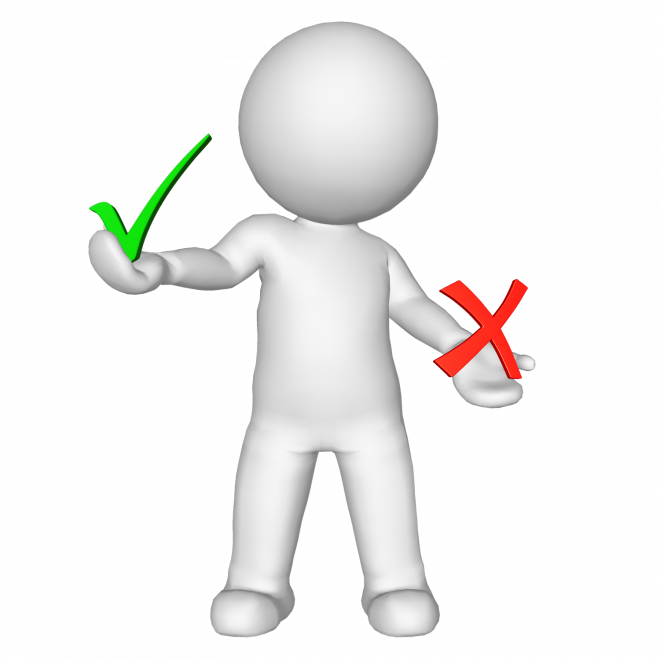 Результаты исследования
Как вы считаете, засоряют ли англицизмы вашу речь?
20
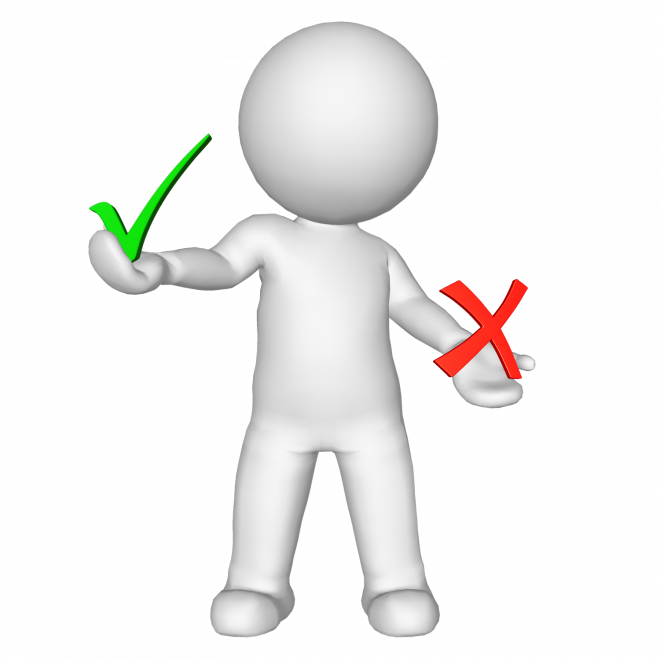 Результаты исследования
Зачем Вы используете англицизмы в своей речи?
21
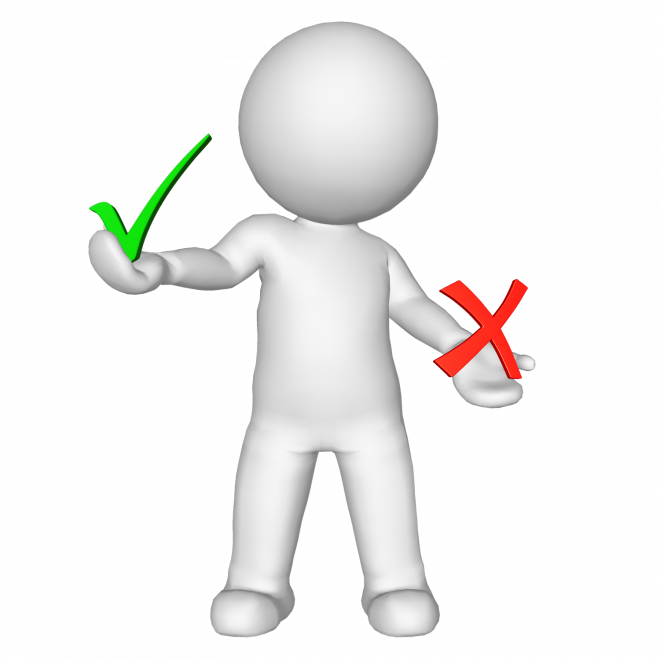 Результаты исследования
Откуда вы узнали используемые Вами англицизмы?
22
Рейтинг англицизмов по частоте употребления учащимися 8 «А» класса
23
Рейтинг англицизмов по частоте употребления учащимися 8 «А» класса
24
Мнение людей старшего возраста:
Мы провели опрос людей старше 30 лет (11 чел.), чтобы выяснить их отношение к употреблению англицизмов в речи подростков.
Нужно ли употреблять англицизмы в русском языке?
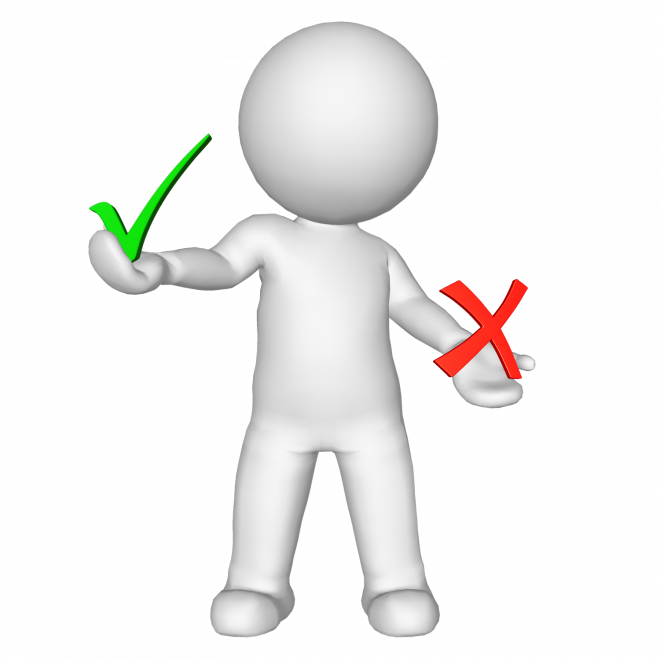 25
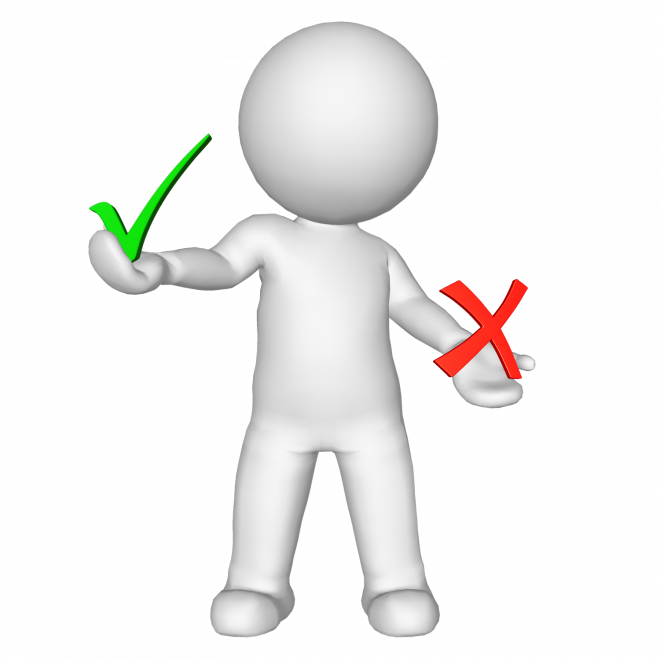 Мнение людей старшего возраста:
Как вы считаете, засоряют ли англицизмы вашу речь?
26
Выводы:
Таким образом, подростки не видят ничего плохого в англицизмах, старшее же поколение относится к этому более негативно, так как считает, что, часто употребляя заимствования, мы засоряем нашу речь, хотя в русском языке есть достойные ему синонимы.
В настоящее время определённый процент английских слов врастает в русский язык. И как правильно заметил А.Н.Толстой, «не нужно от них открещиваться, но не нужно ими и злоупотреблять. Лучше говорить лифт, чем самоподымальщик, или телефон, чем дальнеразговория».
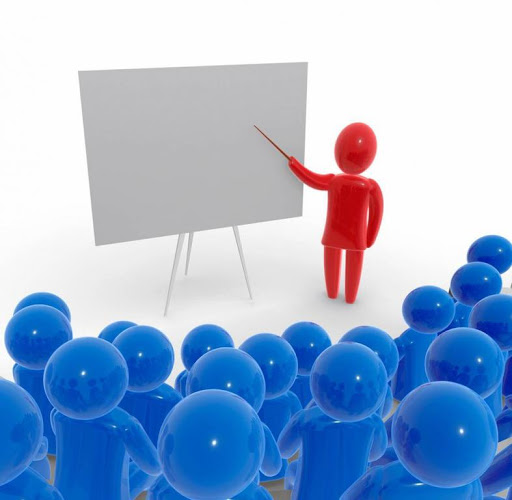 27
Рекомендации по использованию англицизмов в русской речи:
Проанализировав результаты исследования, считаю уместным предложить следующие рекомендации по использованию англицизмов в русской речи:
Рекомендуется употреблять заимствования, хорошо освоенные языком. Перегруженность текста заимствованными словами затрудняет его восприятие, становится препятствие для понимания его смысла.
Не следует употреблять заимствованные слова, если у них есть русские эквиваленты, точно передающие то же значение. Например, издательство оговаривает с автором эксклюзивное право на публикацию рукописи (яснее и проще - исключительное право); договаривающиеся стороны наконец достигли консенсуса (а точнее - согласия, единодушия) по всем вопросам и т.д.
Прежде чем употреблять заимствованное слово, следует узнать его точное значение в словаре, так как с употреблением заимствованных слов может быть связана речевая избыточность, когда рядом с заимствованным словом используется русское, очень близкое по смыслу, а иногда и дублирующее его значение. Например: Студенты-вечерники ограничены лимитом времени.
28